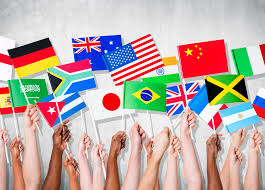 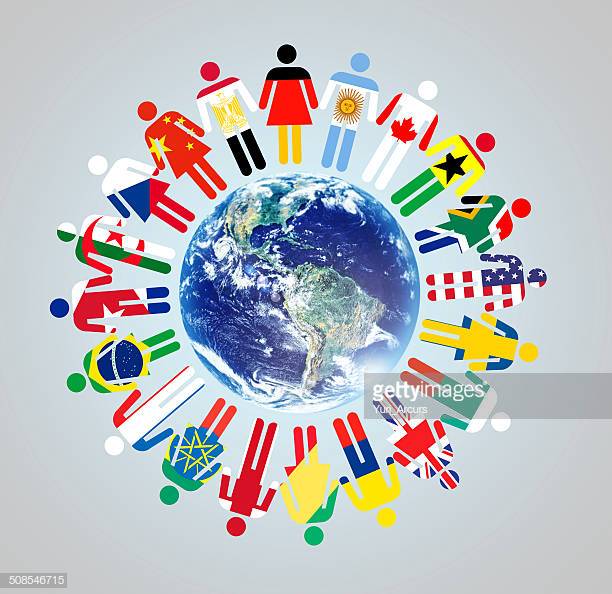 La Interculturalidad
El Reino de Dios es un Reino de AMOR que incluye absolutamente  a todos.  Es caractizado por 
la inclusión y la apertura.
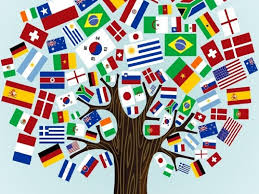 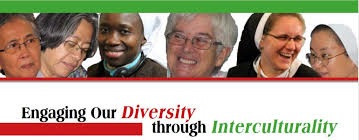 Al mismo tiempo, el Reino de Dios está abierto a la particularidad de cada persona y de cada pueblo.
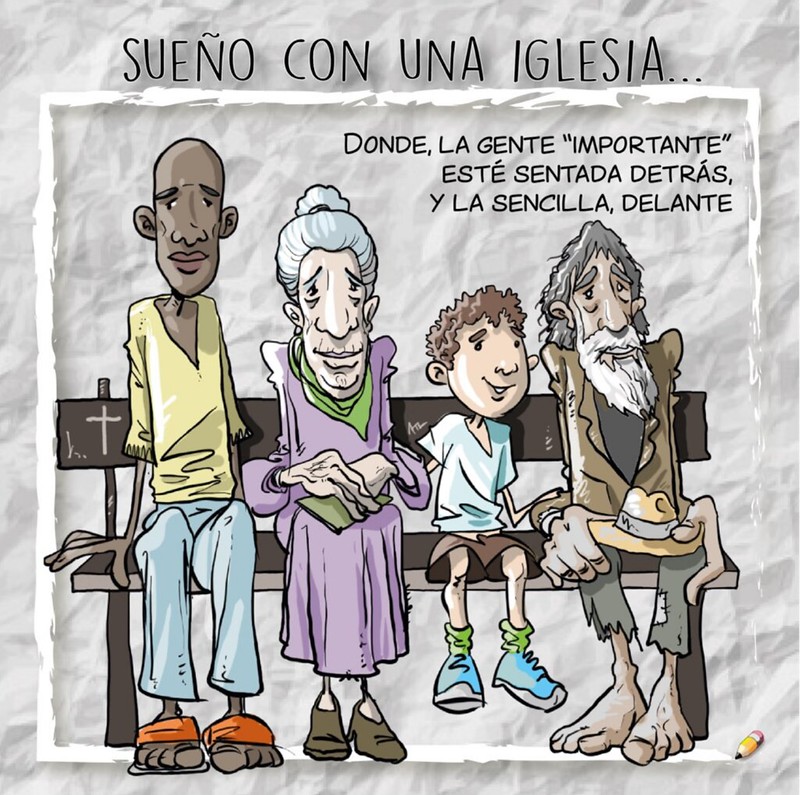 En el contexto de la globalización que tiende,  por una parte,  a excluir  y, 
por otro lado, a  eliminar todas las diferencias, hoy día hay una necesidad y urgencia particular de testimoniar los valores y características del 
Reino de Dios.
Además de presentar la interculturalidad ventajas prácticas para la Vida Religiosa, hay ventajas en cuanto al Reino de Dios porque el verdadero valor de la interculturalidad en la Vida Consagrada es el testimonio a la universalidad y la apertura a la diversidad.
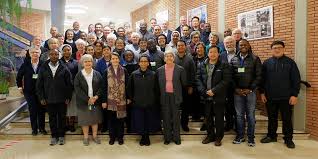 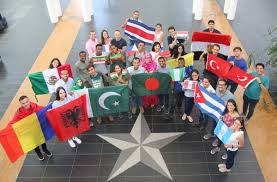 Relacionada con la interculturalidad 
es la internacionalidad y este valor es también un testimonio poderoso 
del hecho de que, si se inspira en los valores del Evangelio, es posible que personas de diferentes culturas y naciones vivan en comunión y solidaridad, en paz y armonía.
Las Congregaciones religiosas internacionales, como somos los Misioneros Redentoristas, pueden desempeñar un papel profético  en un 
en un mundo fragmentado y 
ser una fuente de esperanza 
para un mundo a menudo 
desgarrado por conflictos 
culturales, étnicos y raciales, 
violencia y guerras.
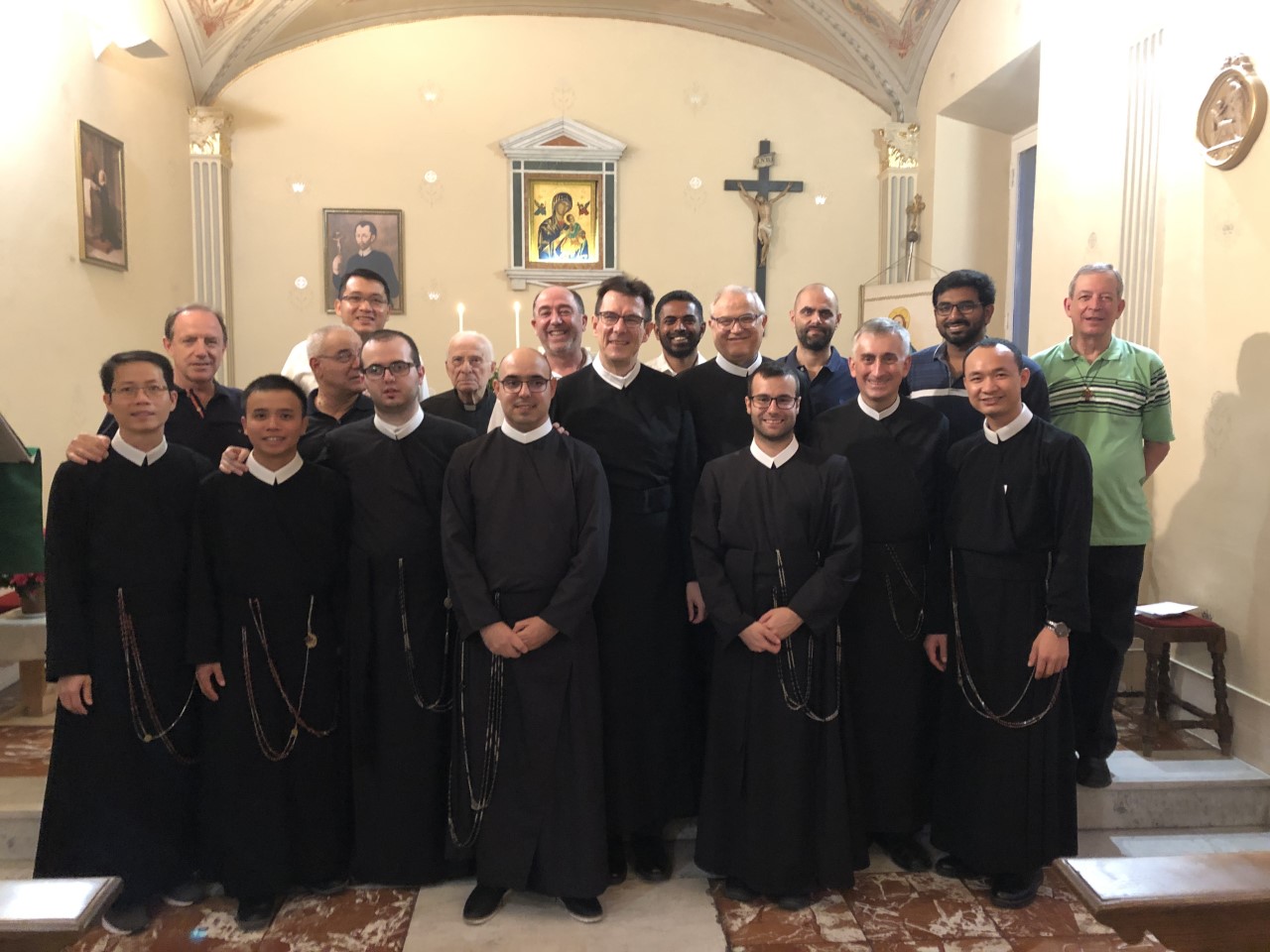 El proceso y la búsqueda de promover comunidades religiosas internacionales e interculturales se basa no sólo en la escasez de vocaciones en algunas partes del mundo,
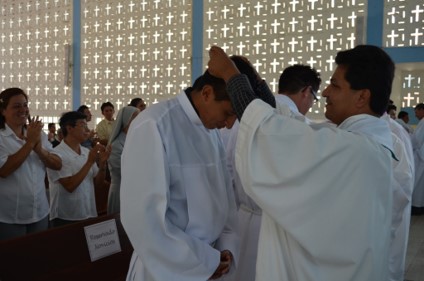 sino en el hecho de que en el corazón de la vocación religiosa-misionera está 
la llamada a testimoniar el Reino de Dios, 
ser una voz profética en la sociedad humana 
y una fuente de esperanza para el mundo.
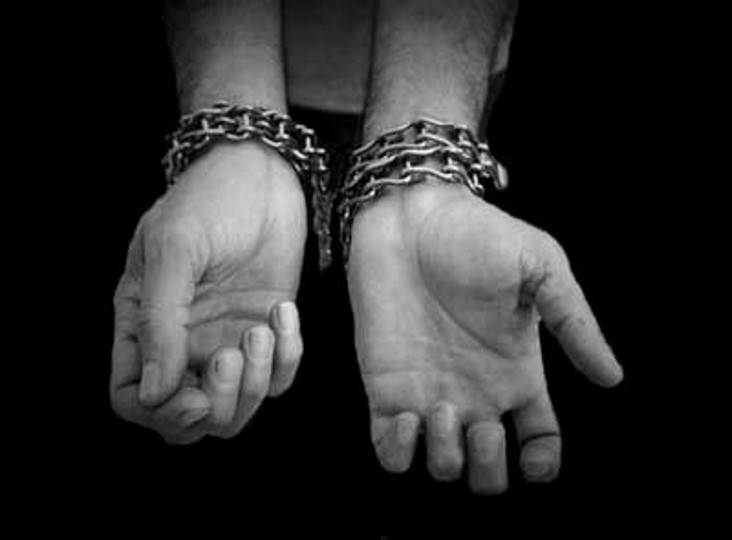 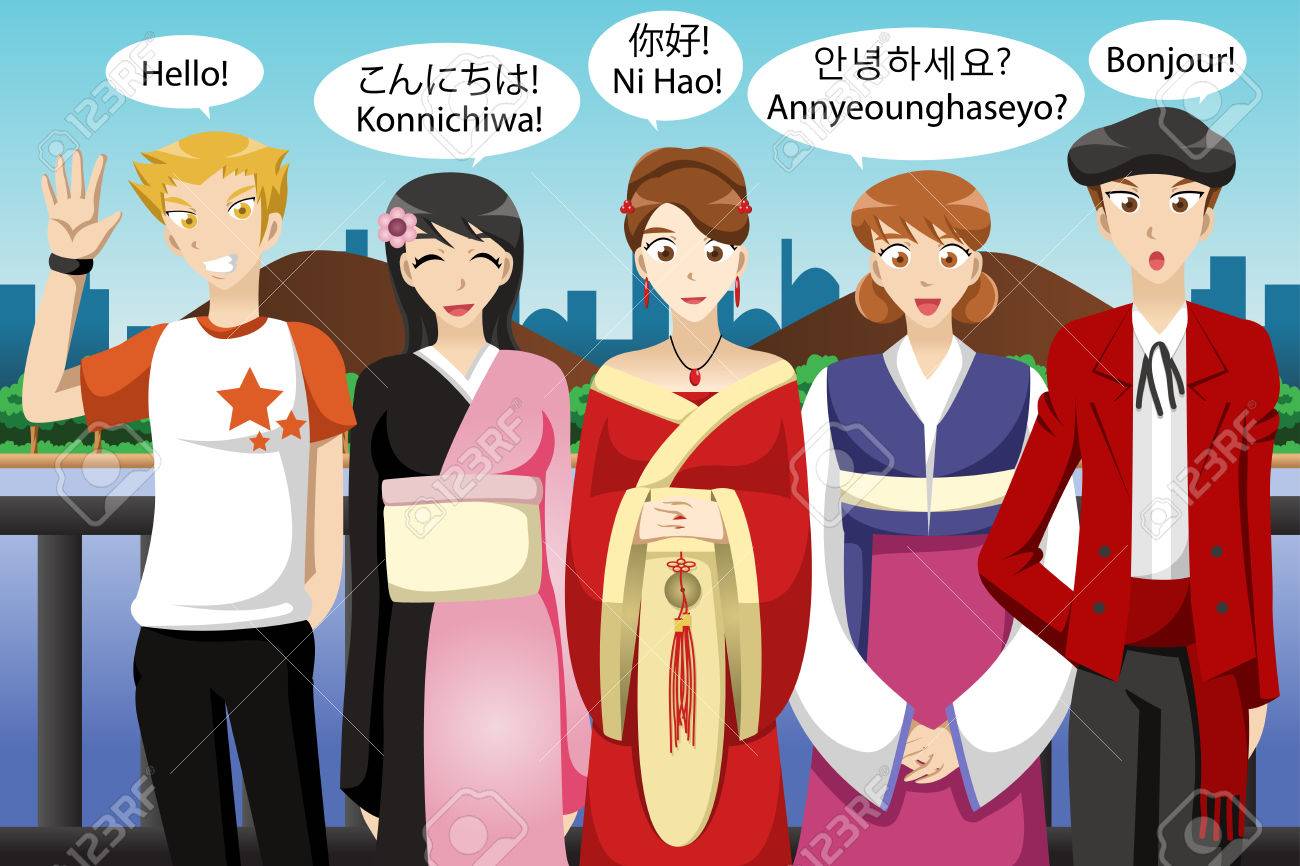 La idea no es sólo "internacionalidad"  
(o la mera presencia en la Congregación religiosa o comunidad de miembros de diferentes nacionalidades o culturas),
tampoco es simplemente  
"multiculturalidad"  
(o la capacidad de los miembros 
de diferentes nacionalidades o 
culturas  de simplemente 
coexistir uno al lado del otro).
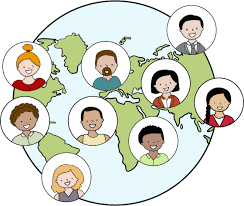 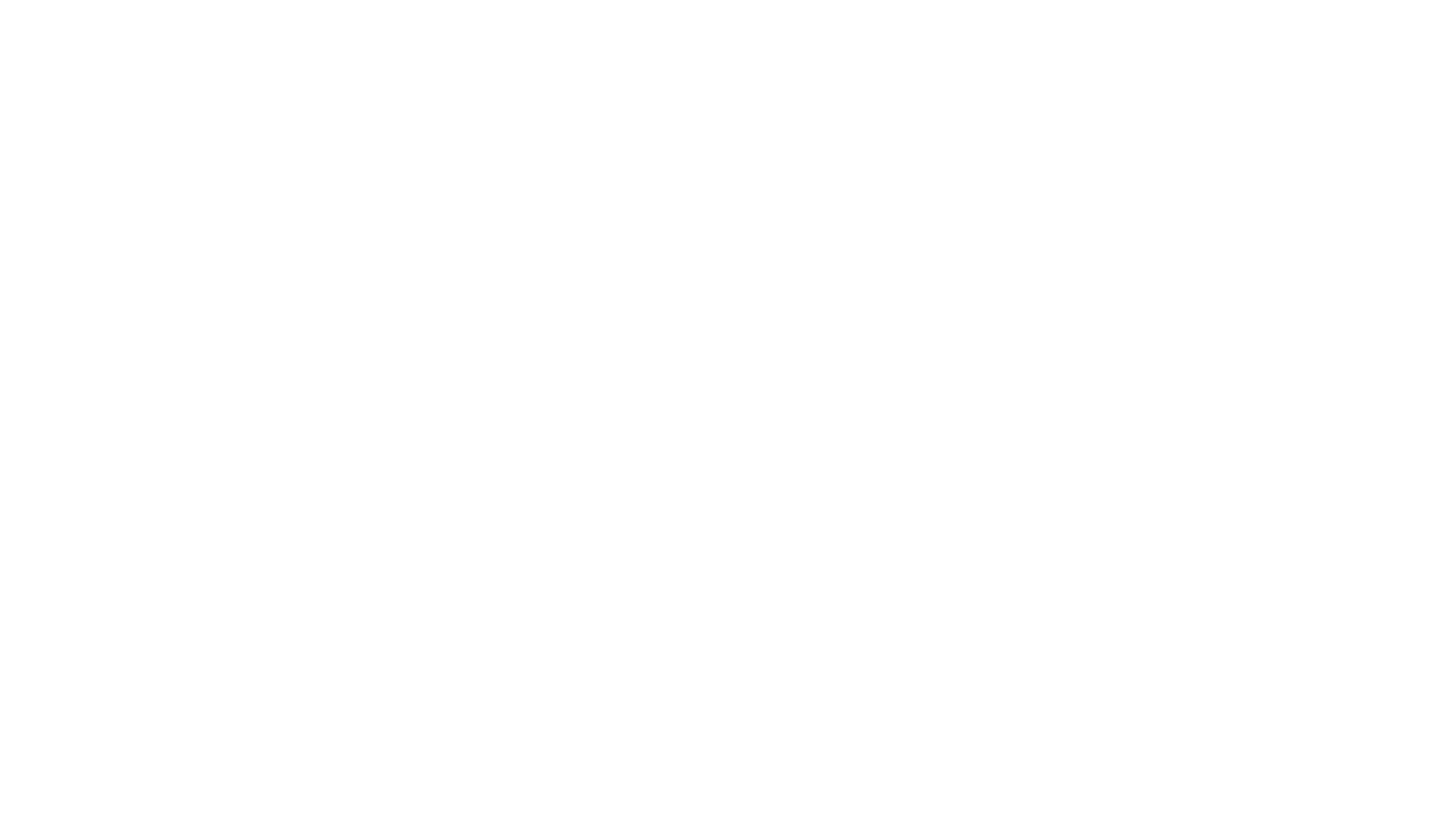 Lo ideal es la verdadera "interculturalidad", es decir, 
que una Congregación o comunidad permita a las diferentes culturas de los miembros de la comunidad interactuar entre si y así enriquecer mutuamente a los miembros individuales y a la comunidad en su conjunto.
  
También se enriquece la Misión de la Iglesia y de la Congregación.
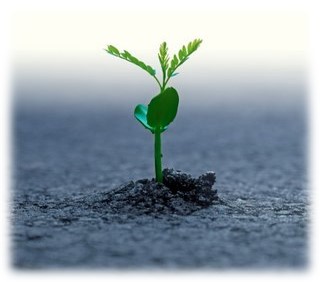 Una  comunidad intercultural genuina se caracteriza generalmente por tres cosas: 

el reconocimiento de 
otras culturas, es decir, 
fomentar que las culturas 
minoritarias sean visibles 
en la comunidad
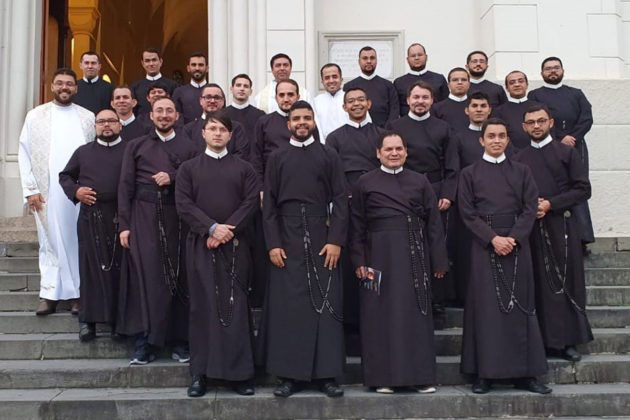 el respeto por la diferencias culturales, es decir, evitar cualquier intento de nivelar las diferencias culturales  absorbiendo
	las culturas minoritarias 
      dentro de la cultura 
      dominante, y
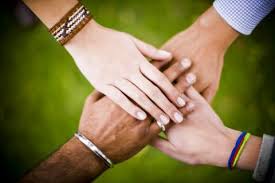 3) la  promoción de una interacción saludable entre cultures, es decir, buscando crear un clima 
en que cada cultura se 
permita ser transformada 
y enriquecida por la otra.
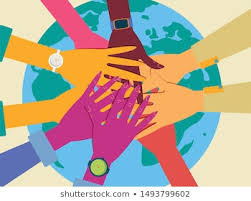 Por lo tanto, una comunidad intercultural genuina es una en la que los miembros de 
diferentes culturas realmente sienten que pertenecen.
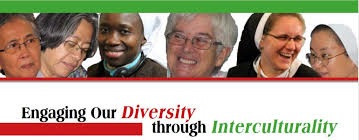 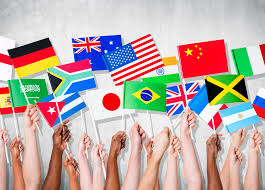 Tal comunidad, sin embargo,  
no sólo sucede por casualidad, 
o simplemente, juntando bajo 
el mismo techo a personas de 
diferentes naciones o culturas.
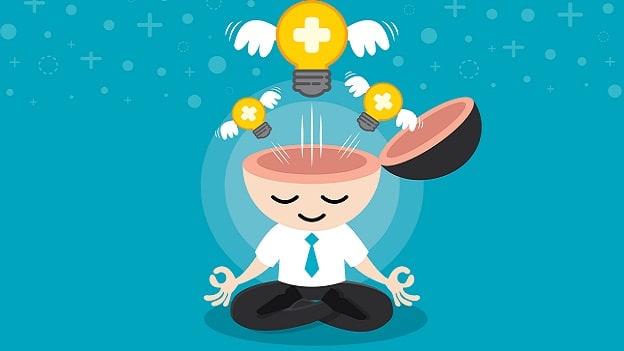 Más bien, una verdadera comunidad internacional 
necesita ser 
- creada conscientemente, 
- promovida intencionalmente, 
- cuidada cuidadosamente y 
- nutrida  atentamente.
This Photo by Unknown Author is licensed under CC BY-SA-NC
Comunidades interculturales requieren 
algunas  actitudes personales básicas, 
ciertas estructuras comunitaria
y una espiritualidad particular.
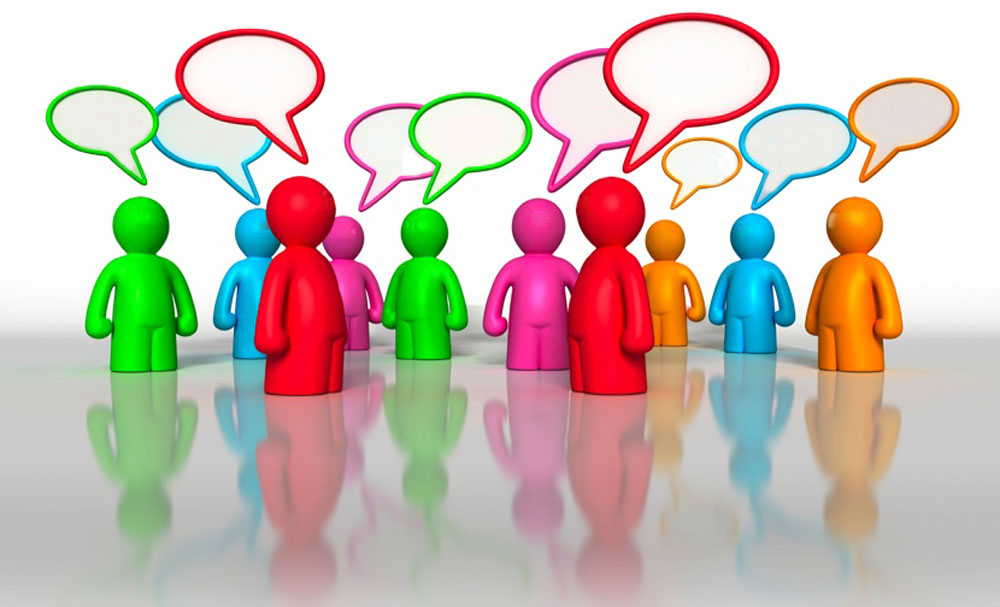 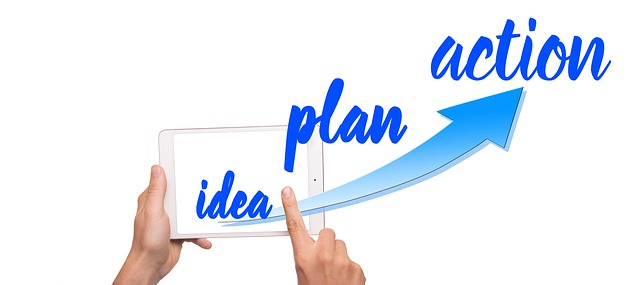 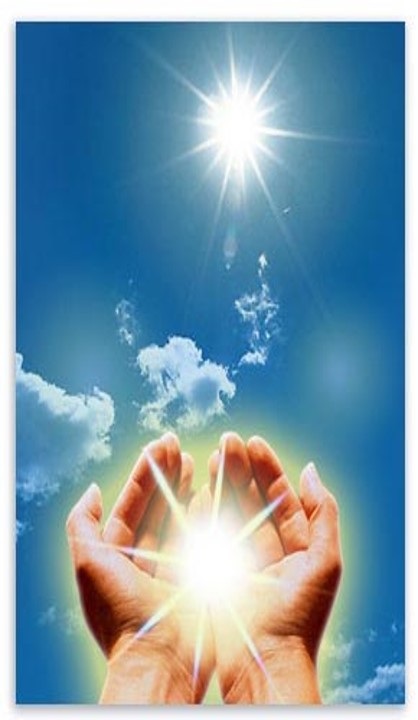 En efecto, es esencial 
que los miembros  
estén convencidos 
de que la 
interculturalidad es 
un ideal para ser 
buscado  y un valor a promover.
PREGUNTAS PARA LA REFLEXIÓN:

Piensas que la interculturalidad (internacionalidad) es un “ideal para ser buscado y un valor a promover”?
Crees que hay una relación 
    entre la interculturalidad y 
    los valores del Reino de Dios 
    como son el amor, la
    universalidad 
    y la apertura a la diversidad?
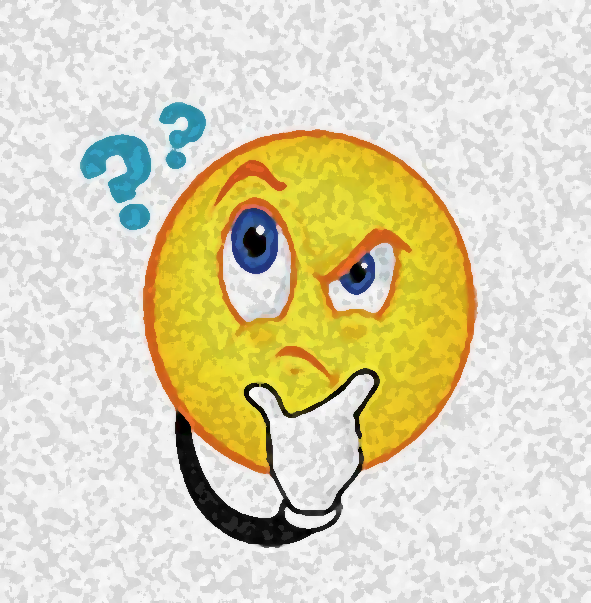 This Photo by Unknown Author is licensed under CC BY
Estás de acuerdo que las Congregaciones religiosas internacionales pueden “desempeñar un papel profético en un mundo fragmentado 
   y ser una fuente de esperanza 
   para un mundo a menudo 
   desgarrado por conflictos 
   culturales, étnicos y raciales, 
   violencia y guerras.”
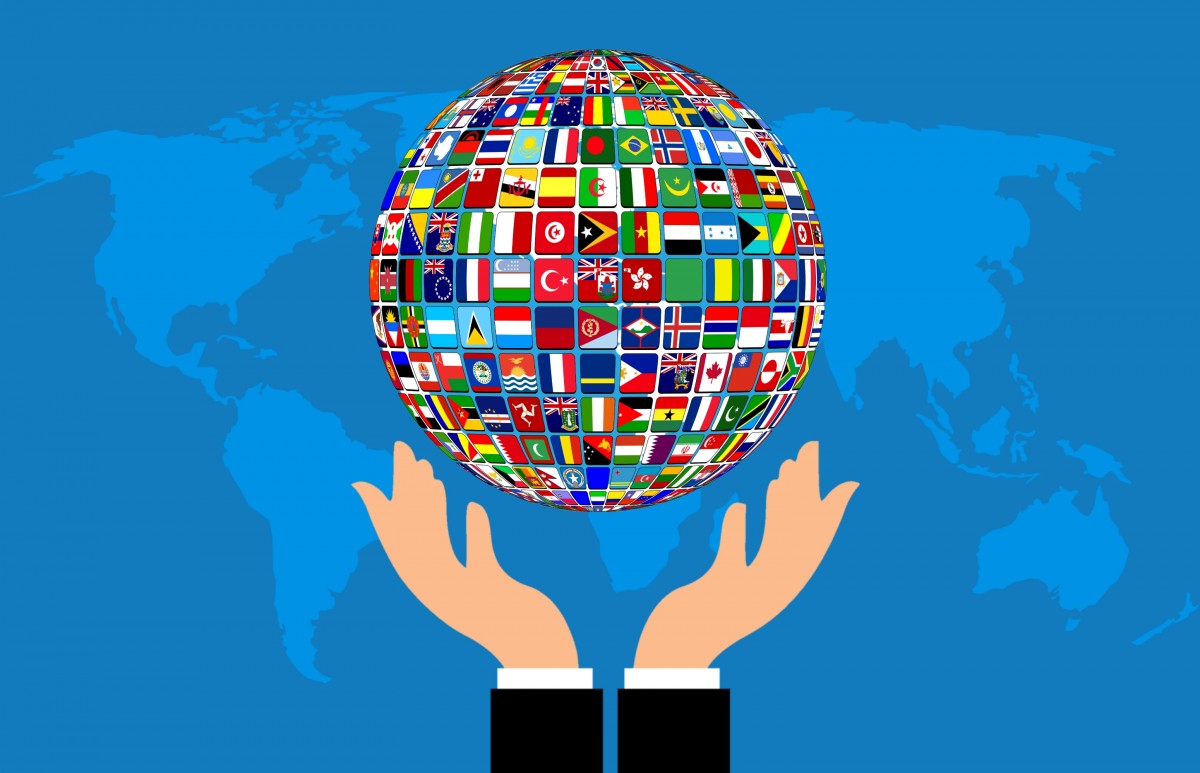 Estás de acuerdo con los 
tres requisitos para la 
efectividad del testimonio 
de las comunidades 
interculturales: 
el reconocimiento de 
      otras culturas, 
el respeto por las 
diferencias Culturales
y la promoción de una interacción saludable entre culturas.
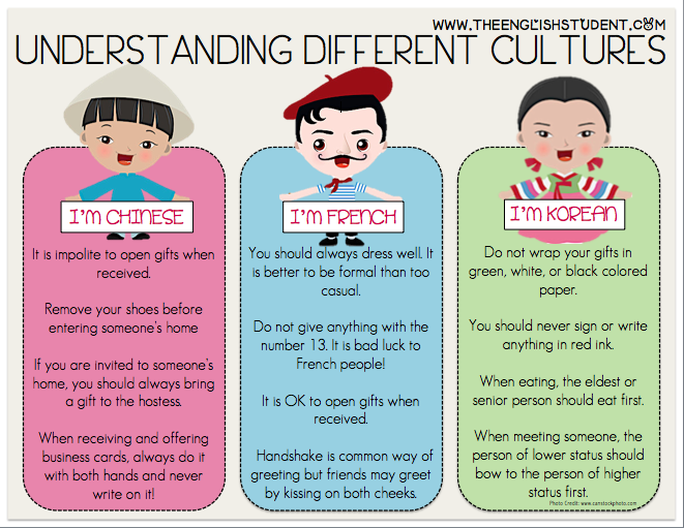 ¿Cómo se puede formar para vivir
de manera profética, 
efectiva y significativa 
en una comunidad 
intercultural: 
   a) en la formación inicial?
   b) en la formación continuada?
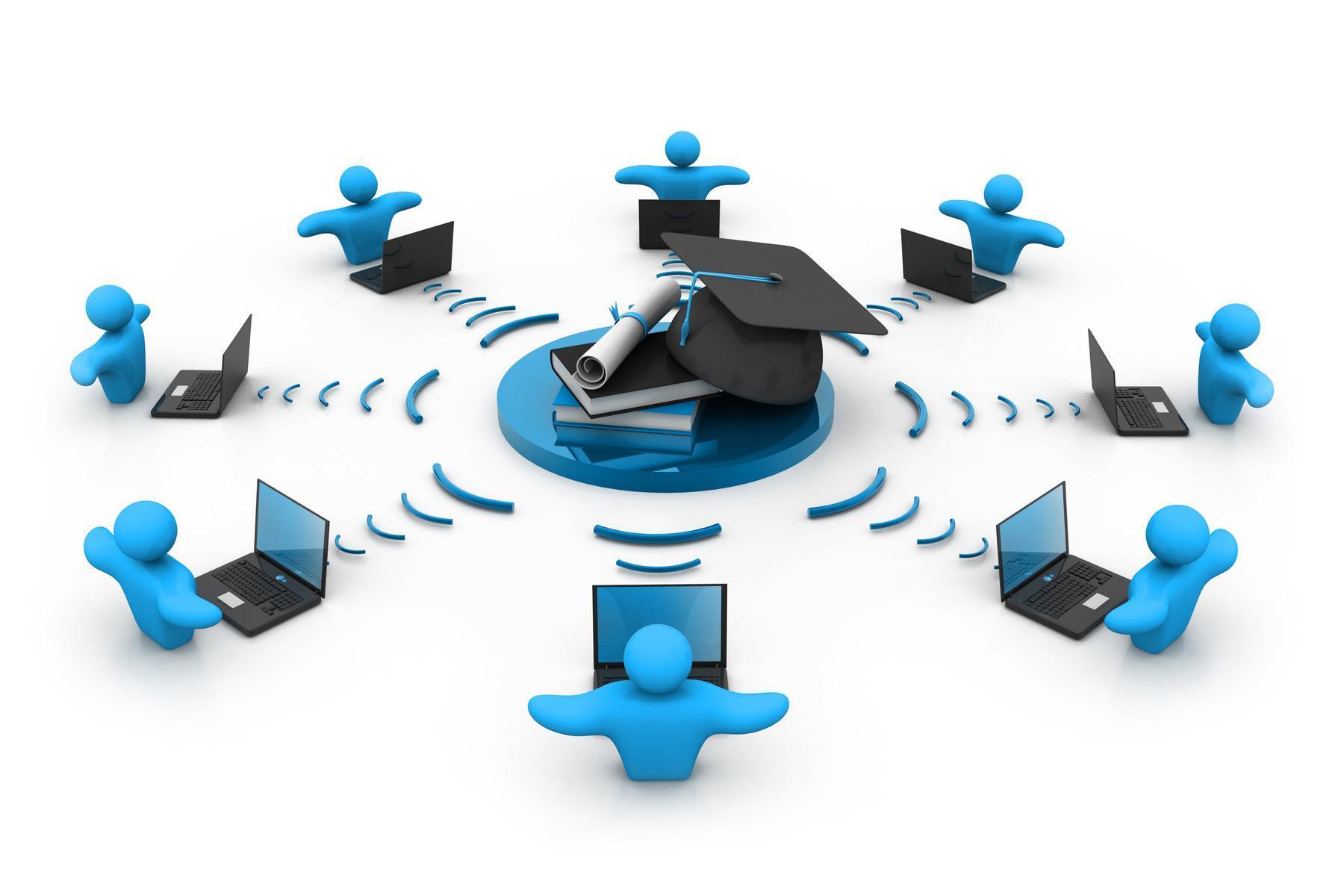